Trb transportation planning applications conference
Portland, Oregon
June 4, 2019
Planning for a rural county when the regional travel demand model is not the optimal tool
Wise CountyTransportation Plan
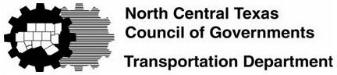 Wise county transportation plan
2
NCTCOG Metropolitan Planning AreaWith 8-Hour Ozone nonattainment Area
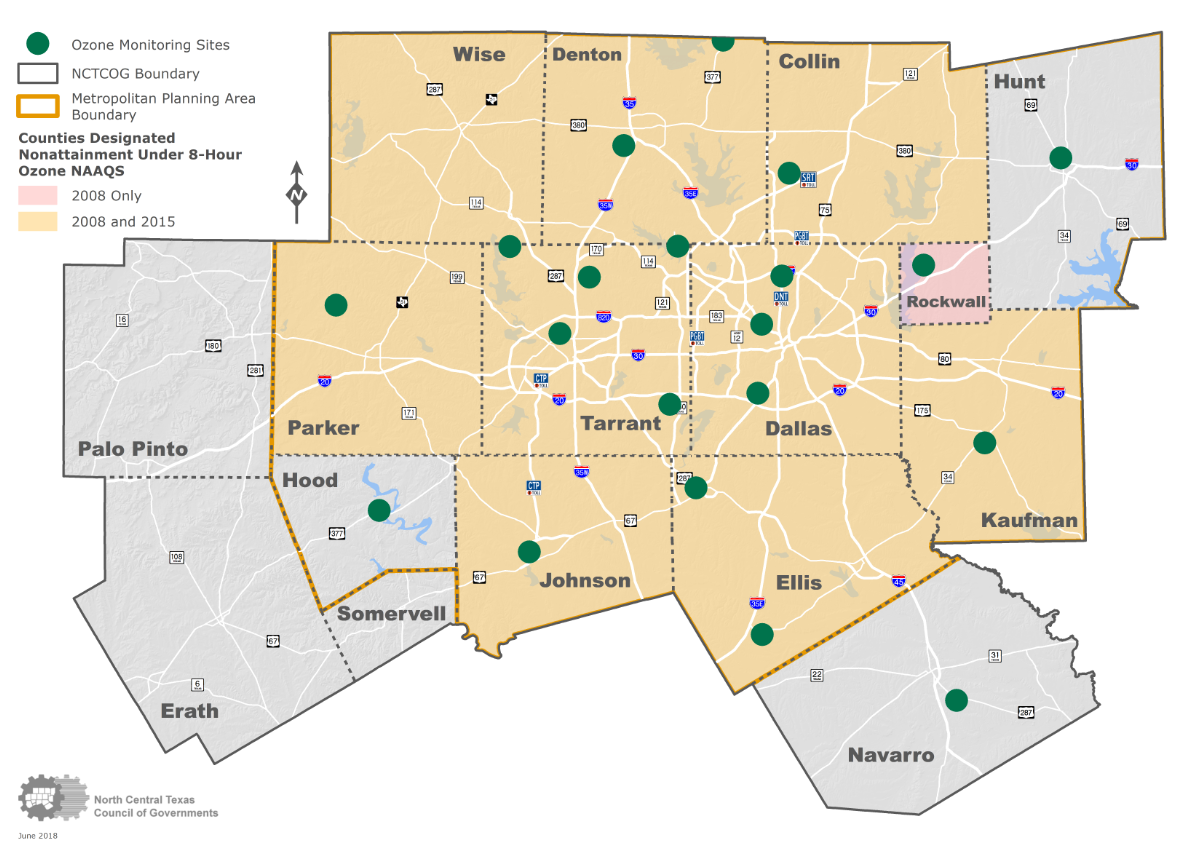 Wise county transportation plan
3
2045 County Population forecast
Data Sources: NCTCOG
Wise county transportation plan
4
Roadway Identification Criteria
Federal Functional Classification System (FFCS)
All roads listed as a major collector or above in the FFCS
Regionally Significant Arterials (RSA)
All roads listed as an RSA in Mobility 2040
Traffic Counts (TxDOT and Wise County Counts)
City and county facilities with relatively high traffic counts
Projected 2040 Volumes
City and county facilities with significant growth between 2017 to 2040
Mobility 2040 Improvements
Roadways with improvements already listed in Mobility 2040
Potential Corridors of Arterial Need (PCAN)
N/S, E/W corridor connector with 5-mile maximum spacing
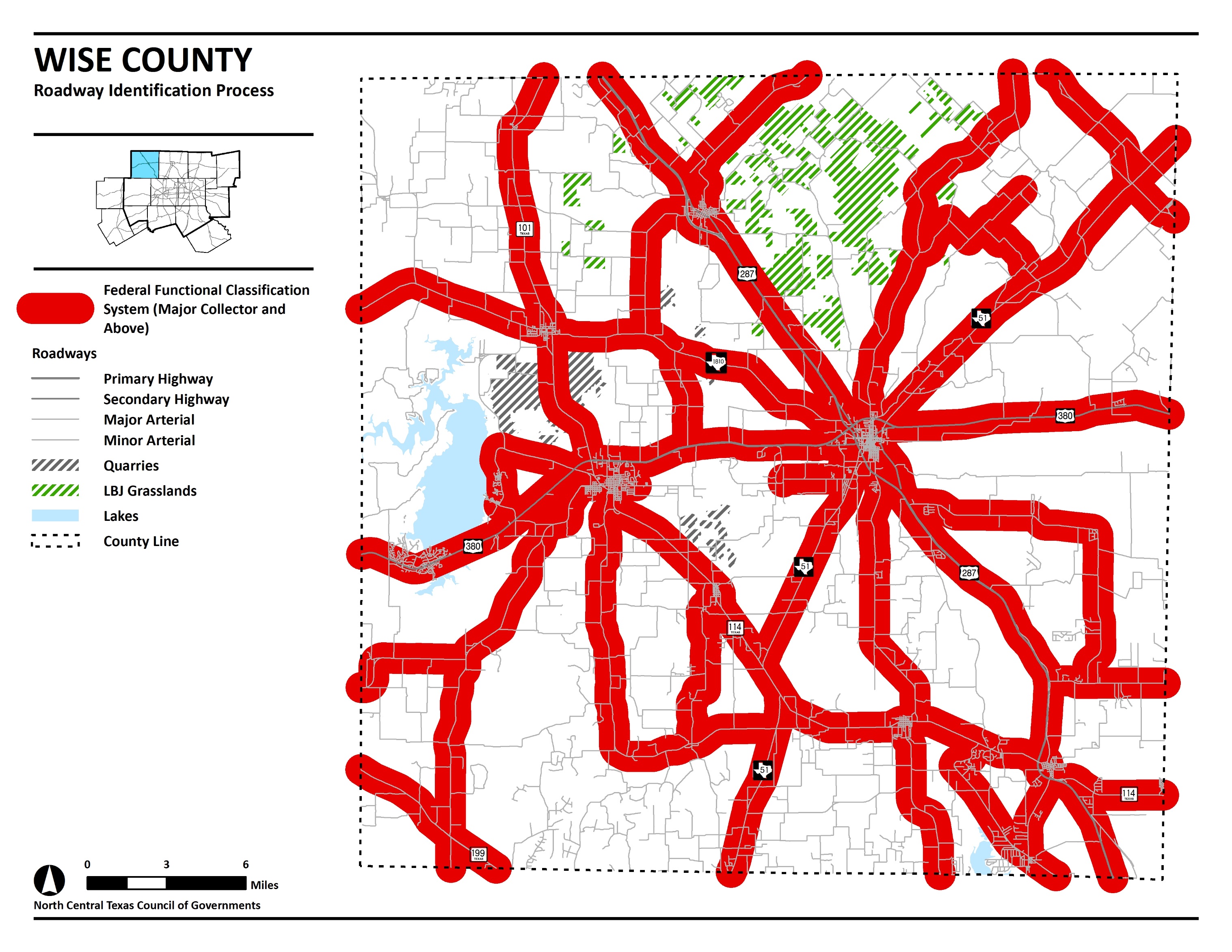 5
DRAFT DOCUMENT
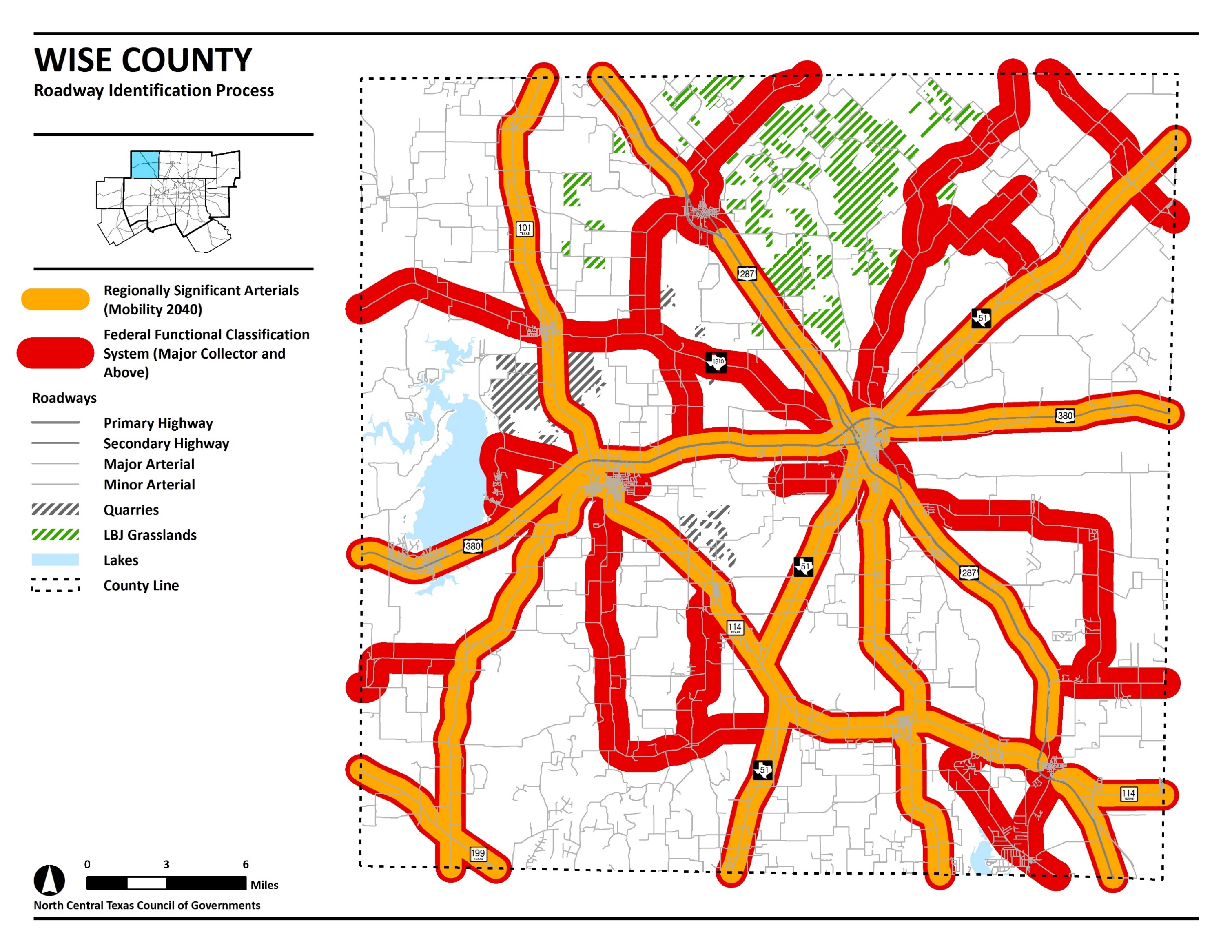 6
DRAFT DOCUMENT
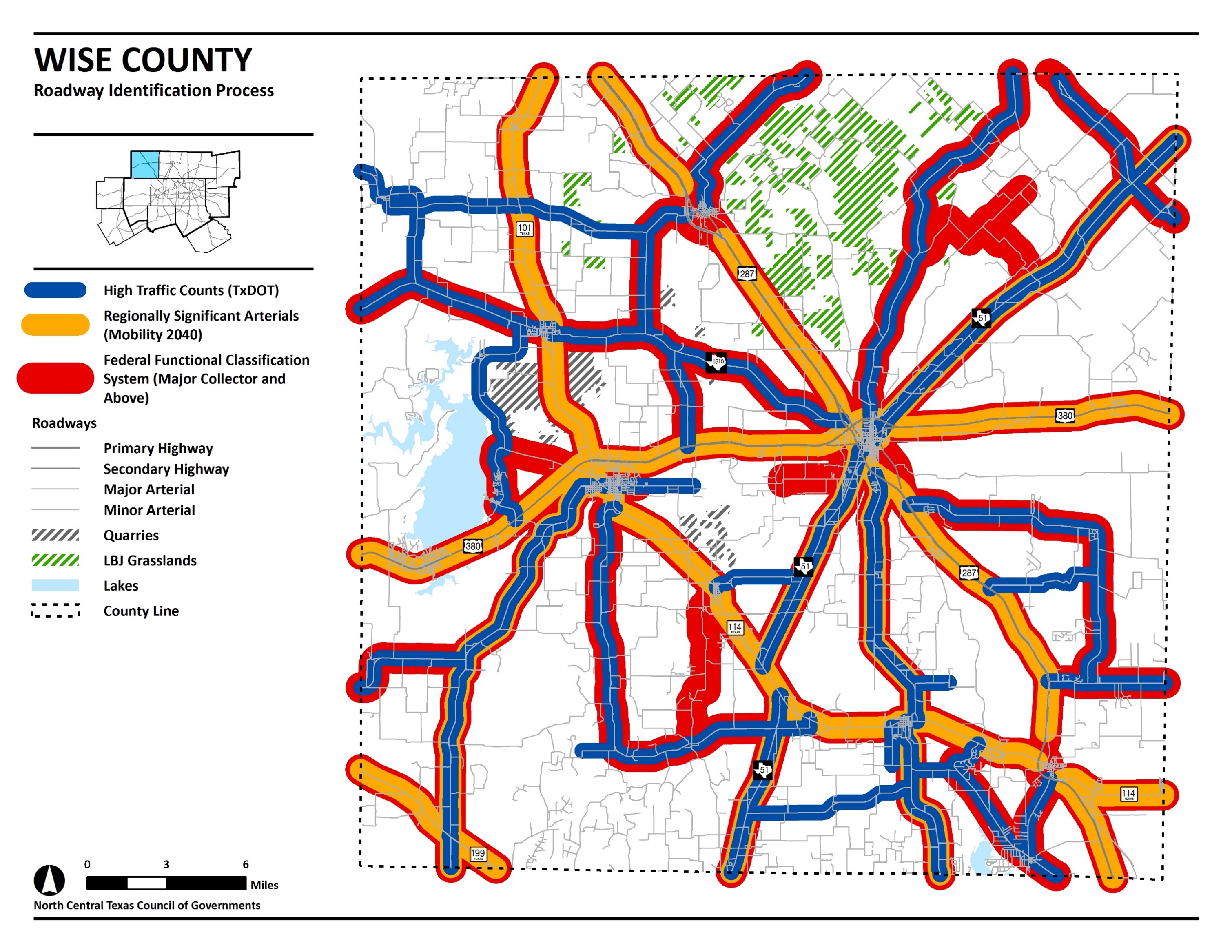 7
DRAFT DOCUMENT
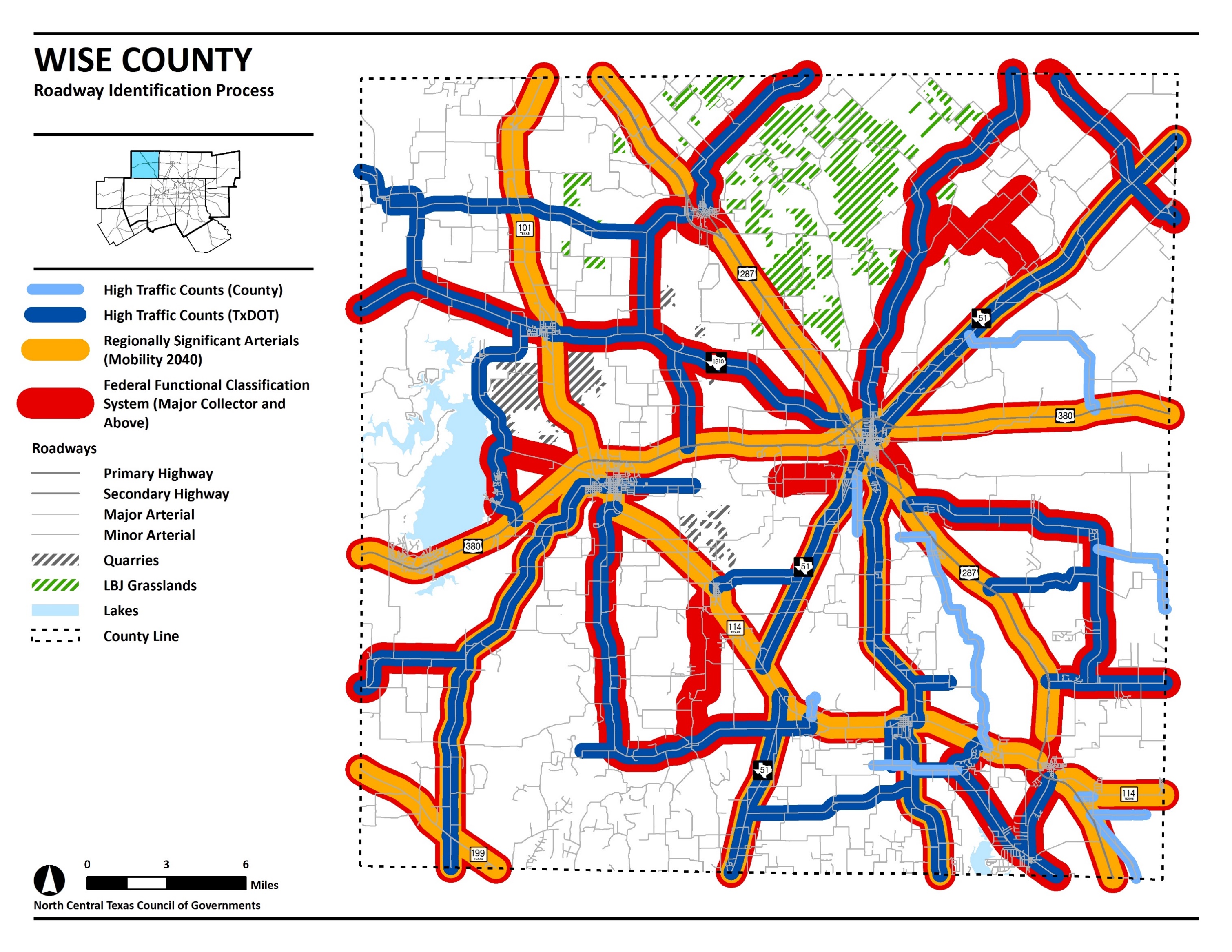 8
DRAFT DOCUMENT
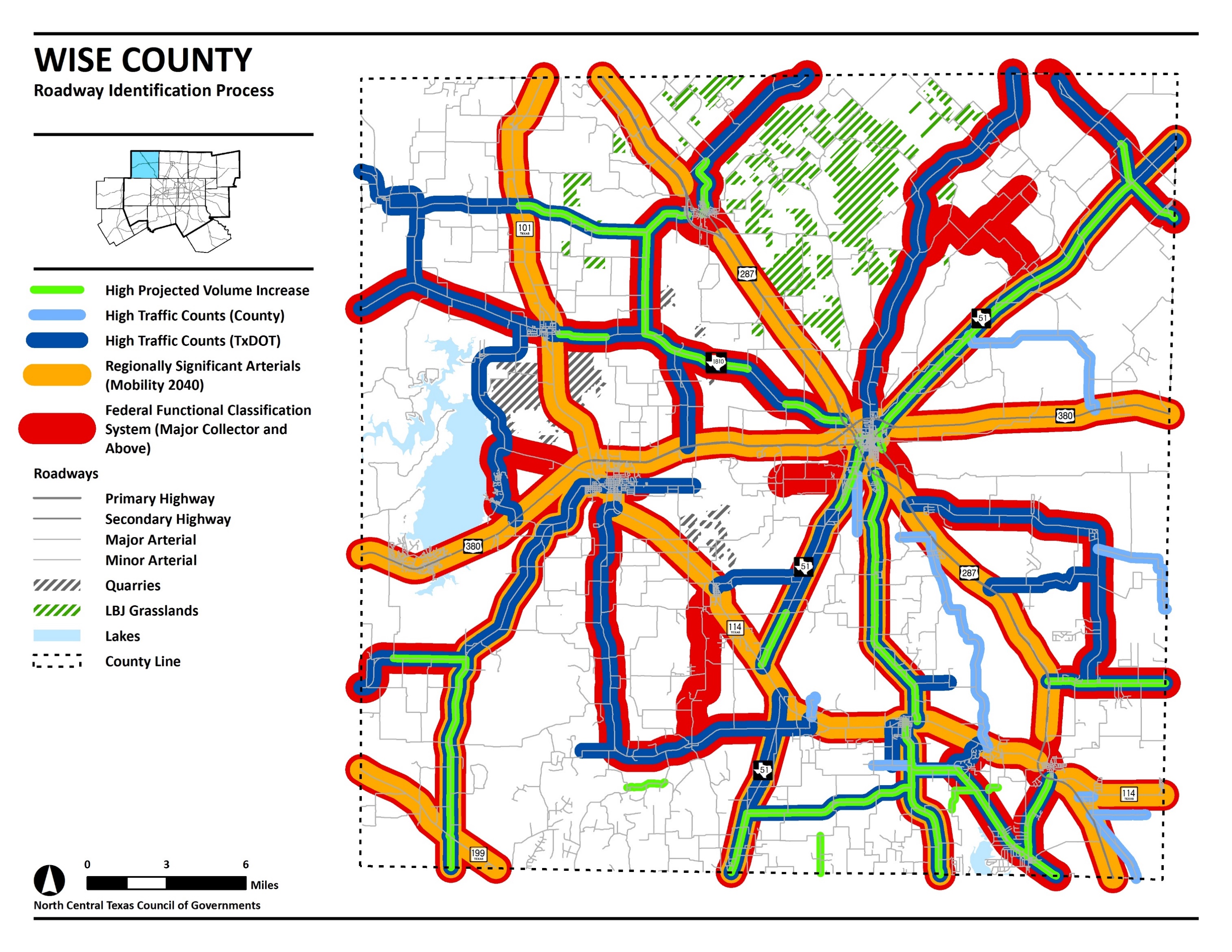 9
DRAFT DOCUMENT
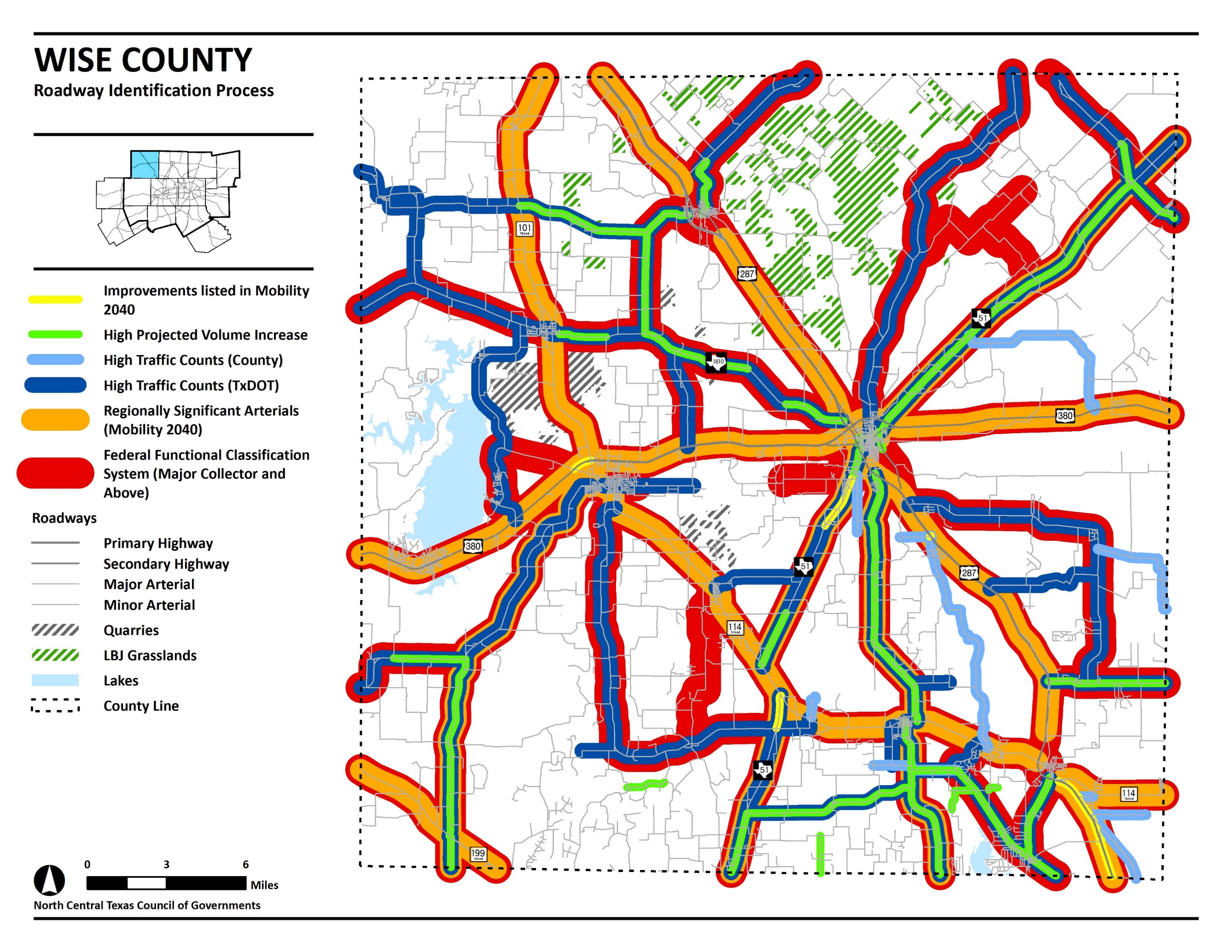 10
DRAFT DOCUMENT
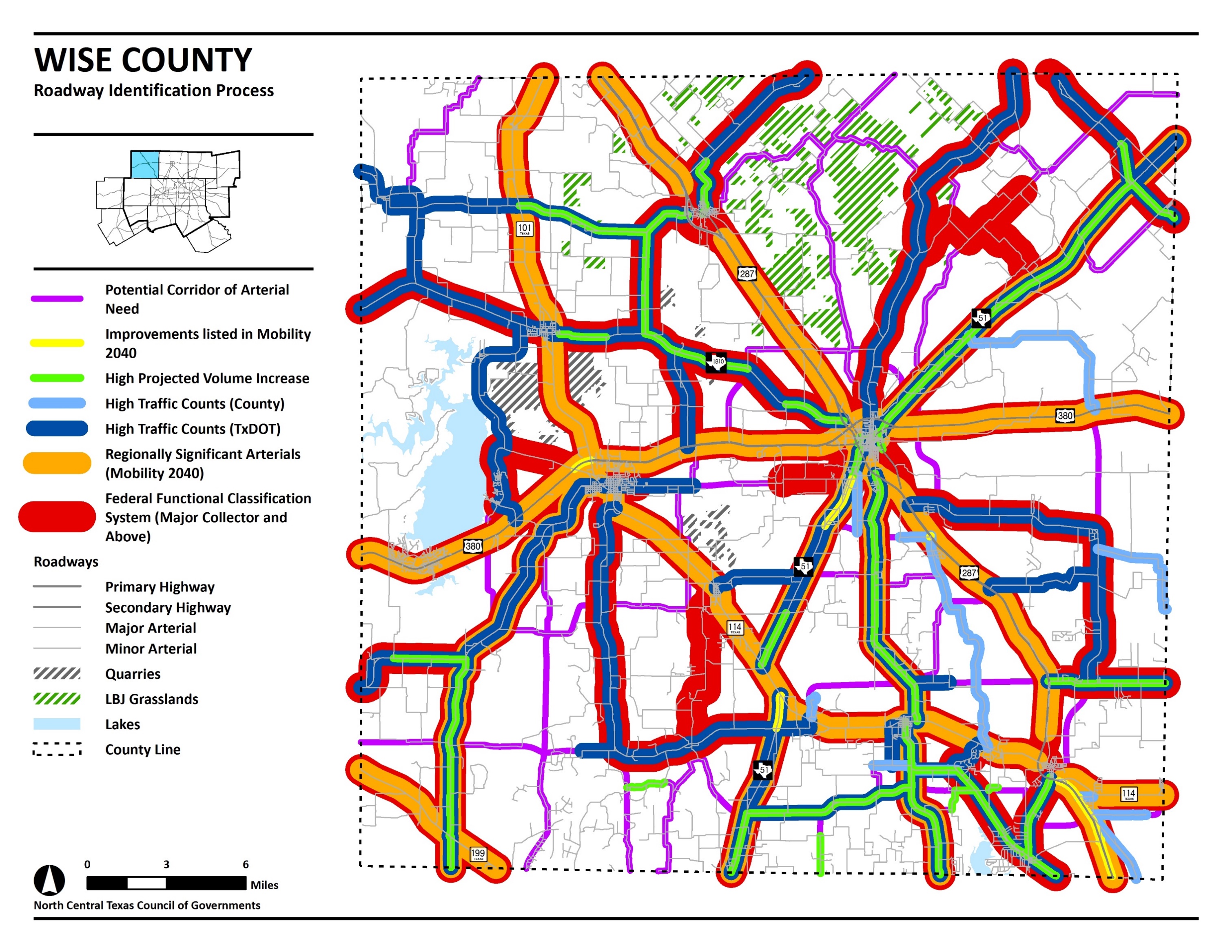 11
DRAFT DOCUMENT
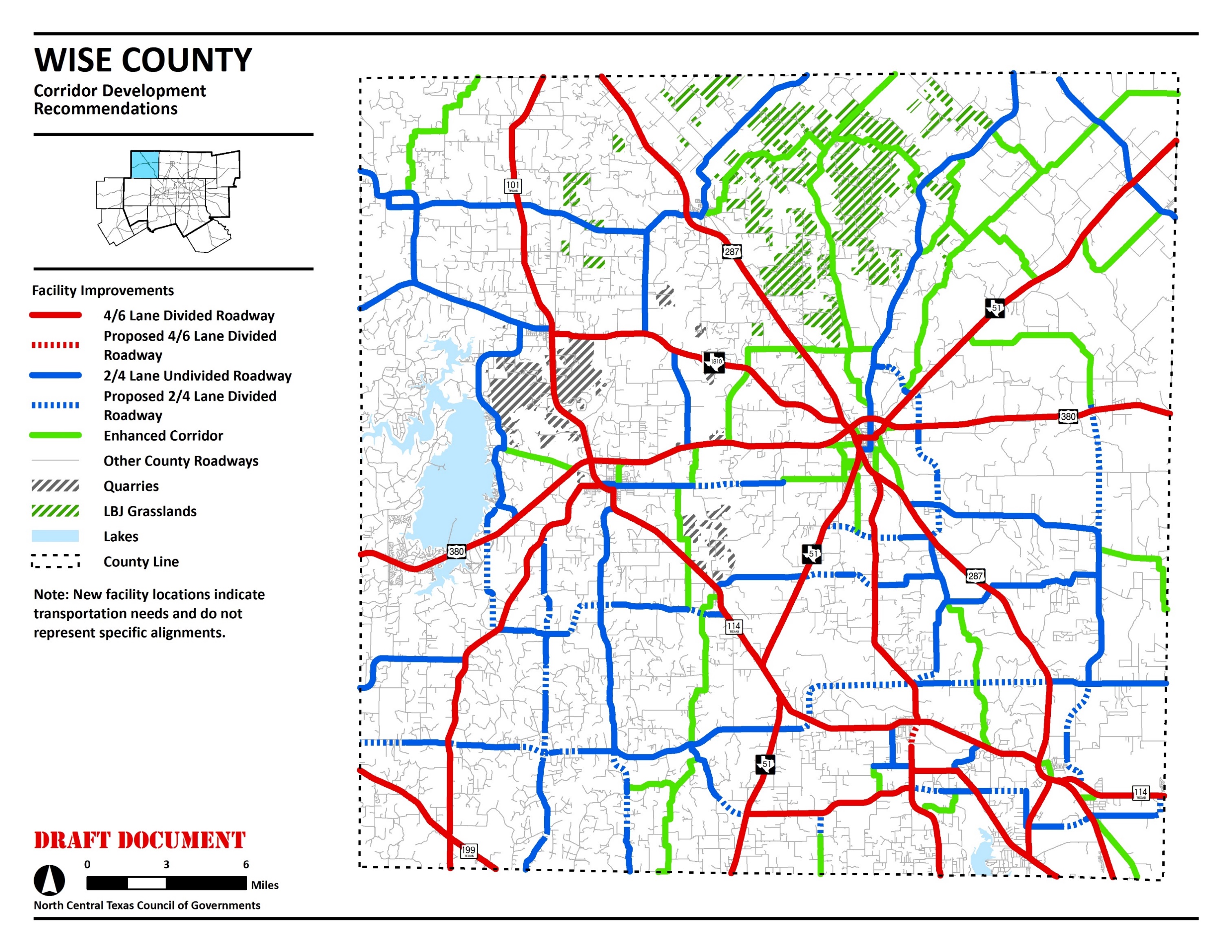 12
DRAFT DOCUMENT
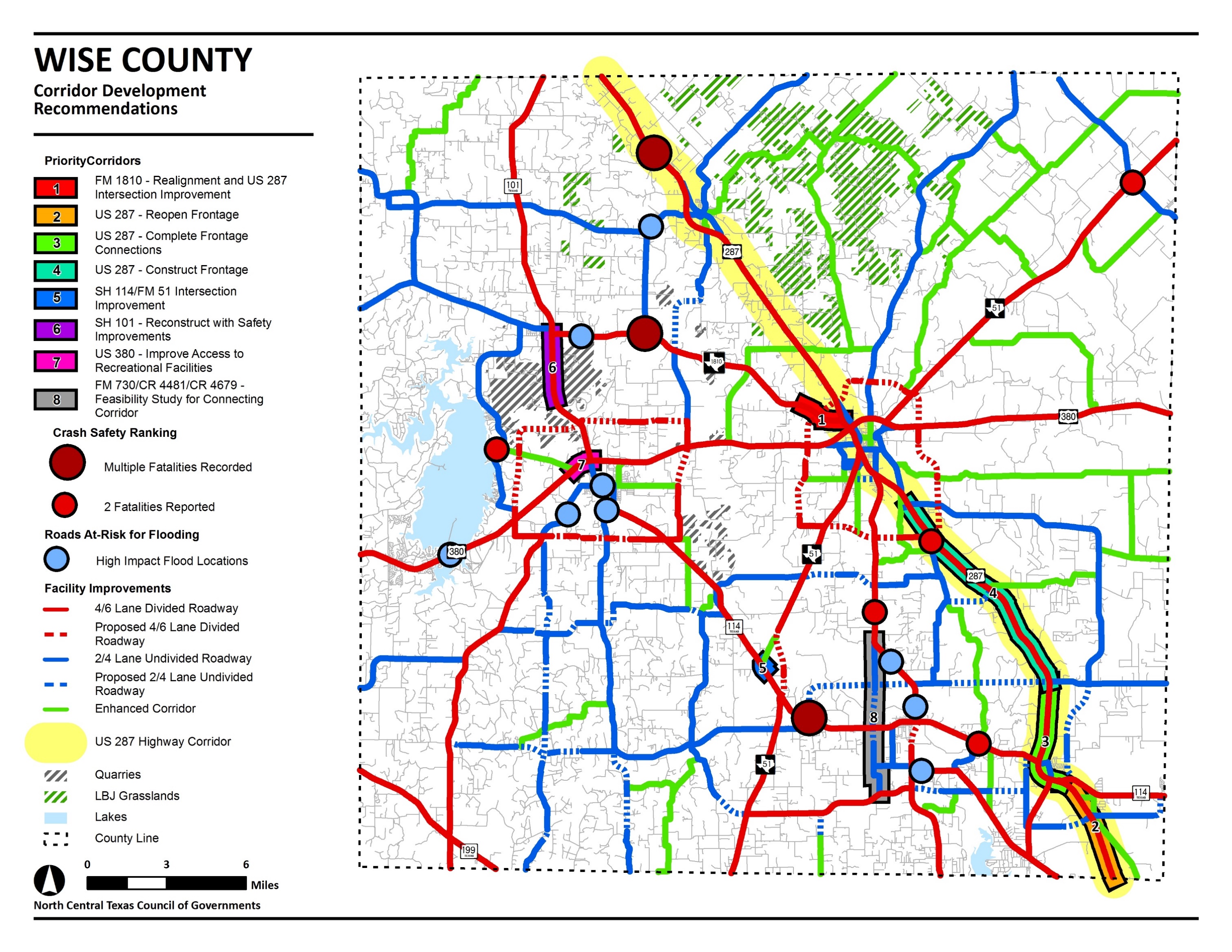 13
DRAFT DOCUMENT
Wise county transportation plan
14
QUESTIONS?
CONTACT INFORMATION
Chris Reed
Project Manager
Principal Transportation Planner
Phone: (817) 695-9271
email: creed@nctcog.org
David Tidwell
Transportation Planner III
Phone: (817) 704-5602
email: dtidwell@nctcog.org